Olympian Gods and Goddesses
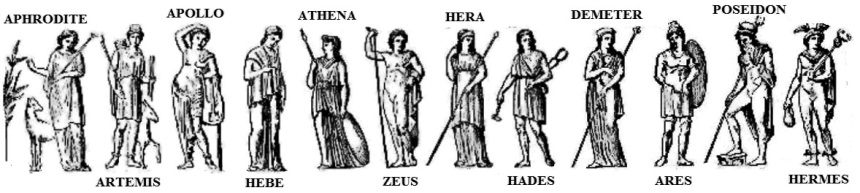 ZEUS ~ King of the gods!
God of heaven and earth
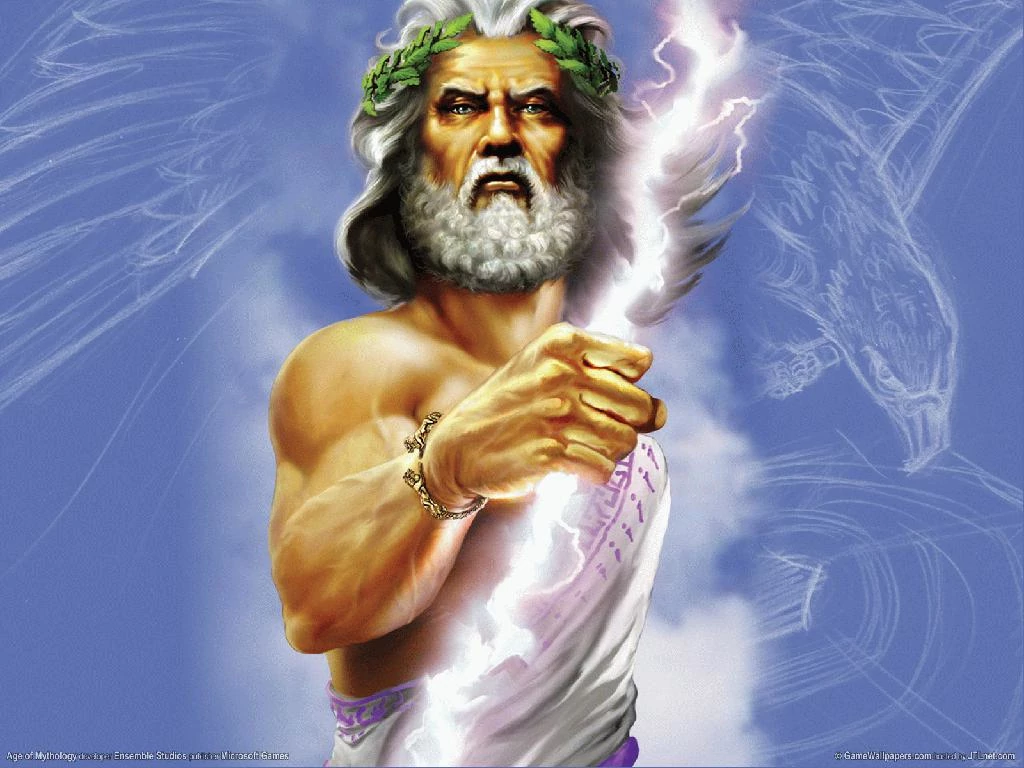 Aphrodite
Goddess of beauty and love
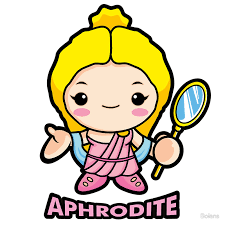 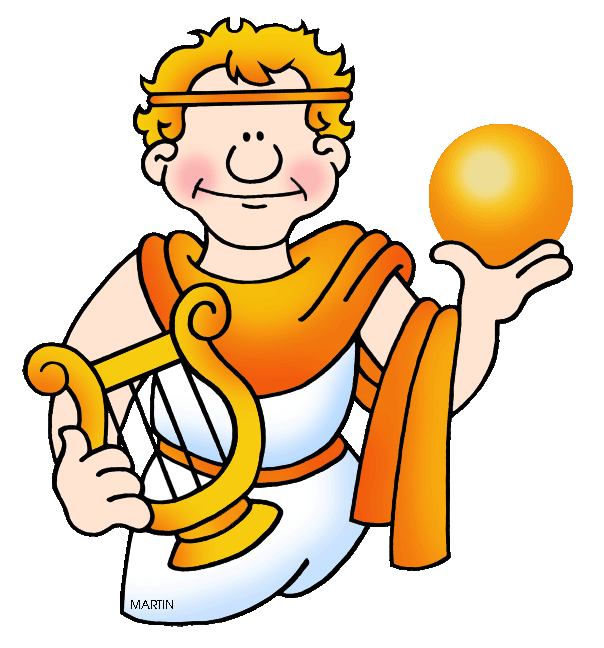 Apollo
God of music
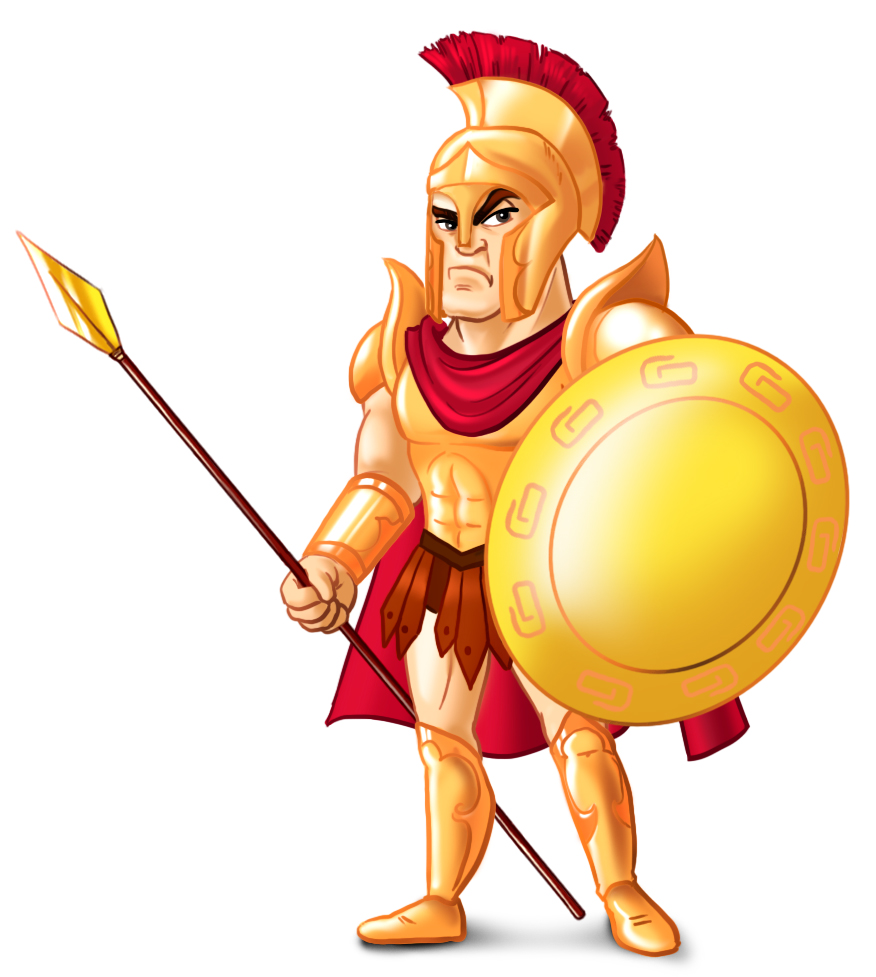 Ares
God of war
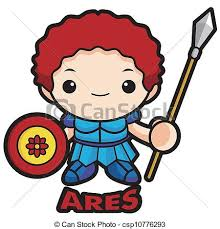 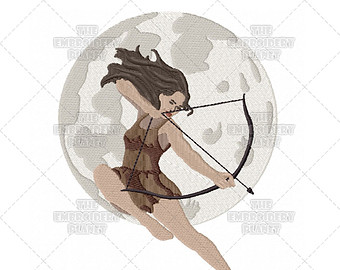 Artemis
Goddess of the moon
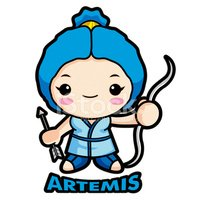 Athena
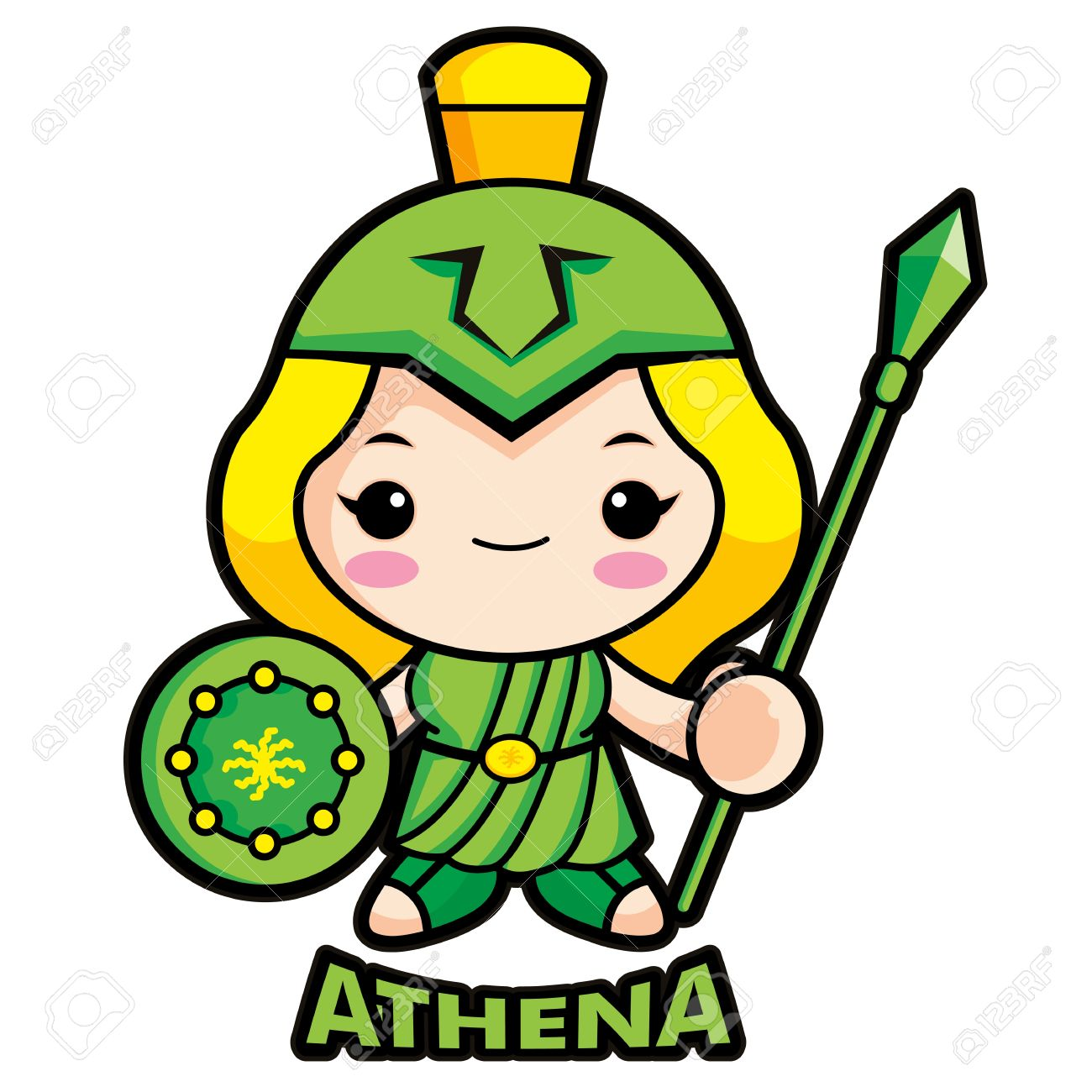 Goddess of wisdom
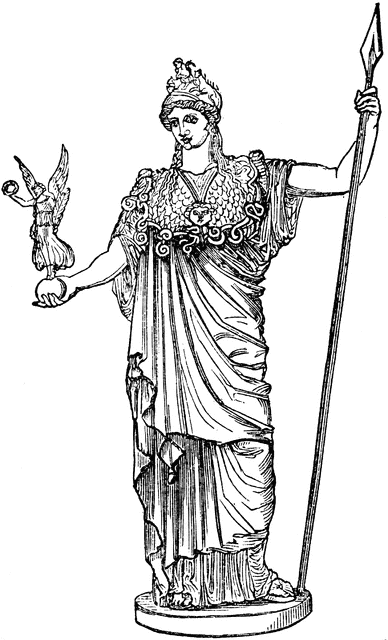 Demeter
Goddess of crops
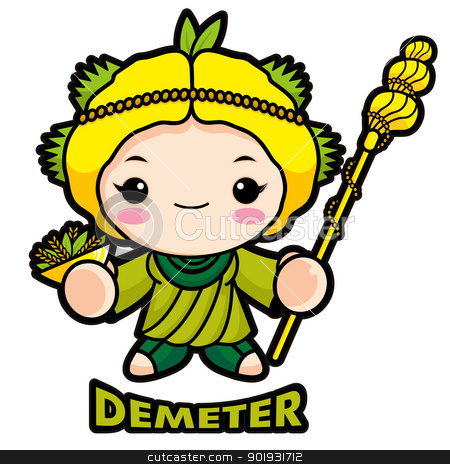 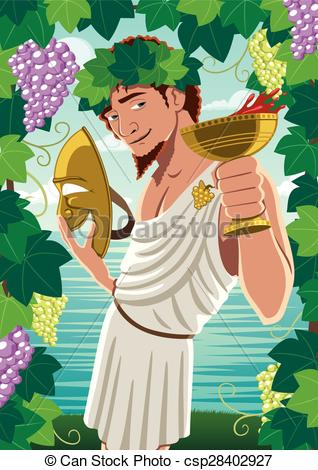 Dionysus
God of fertility
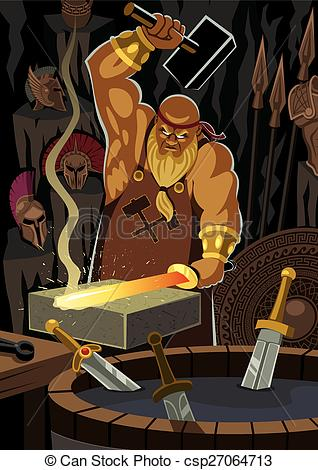 Hephaestus
God of artisans and blacksmiths
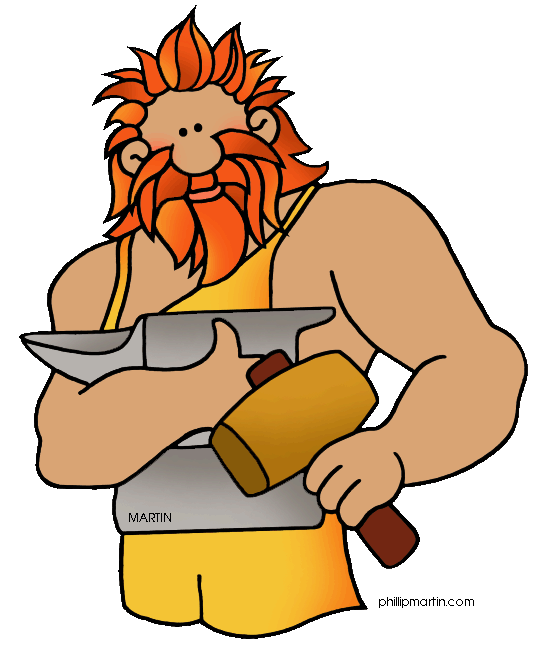 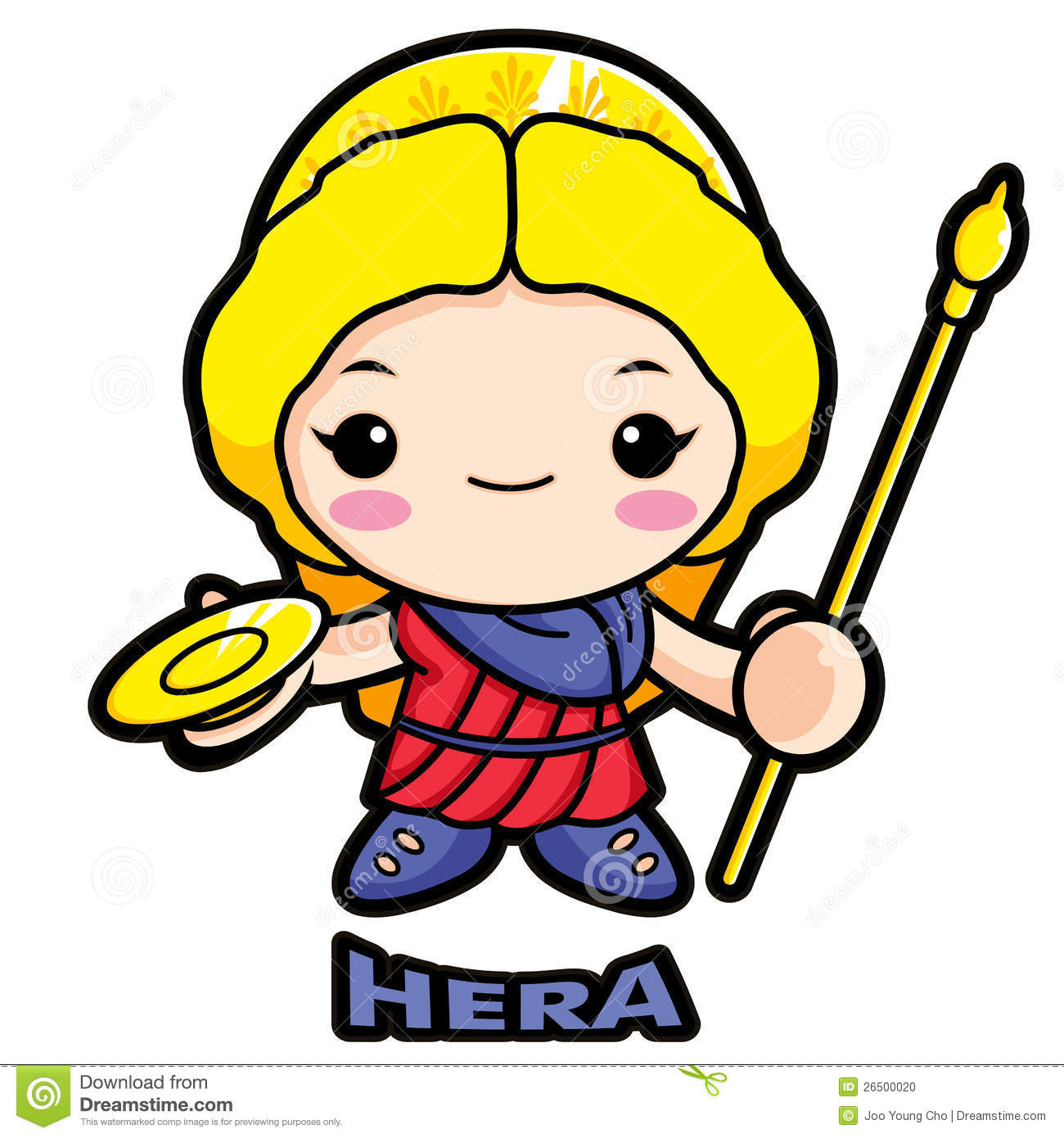 Hera
Goddess of marriage
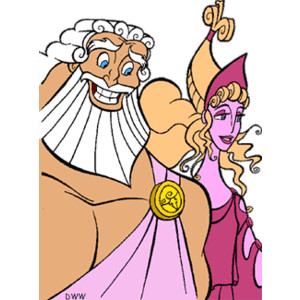 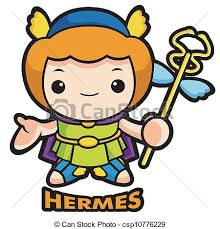 Hermes
God of travel and trade
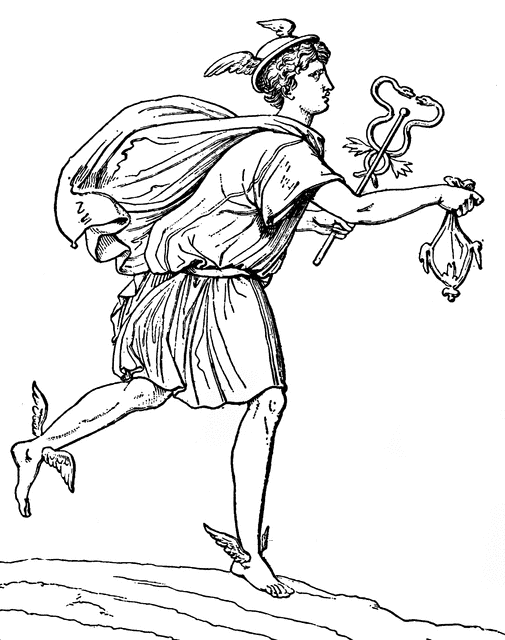 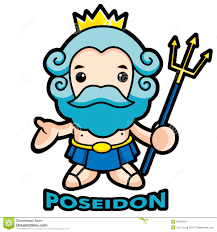 Poseidon
God of the sea and earthquakes
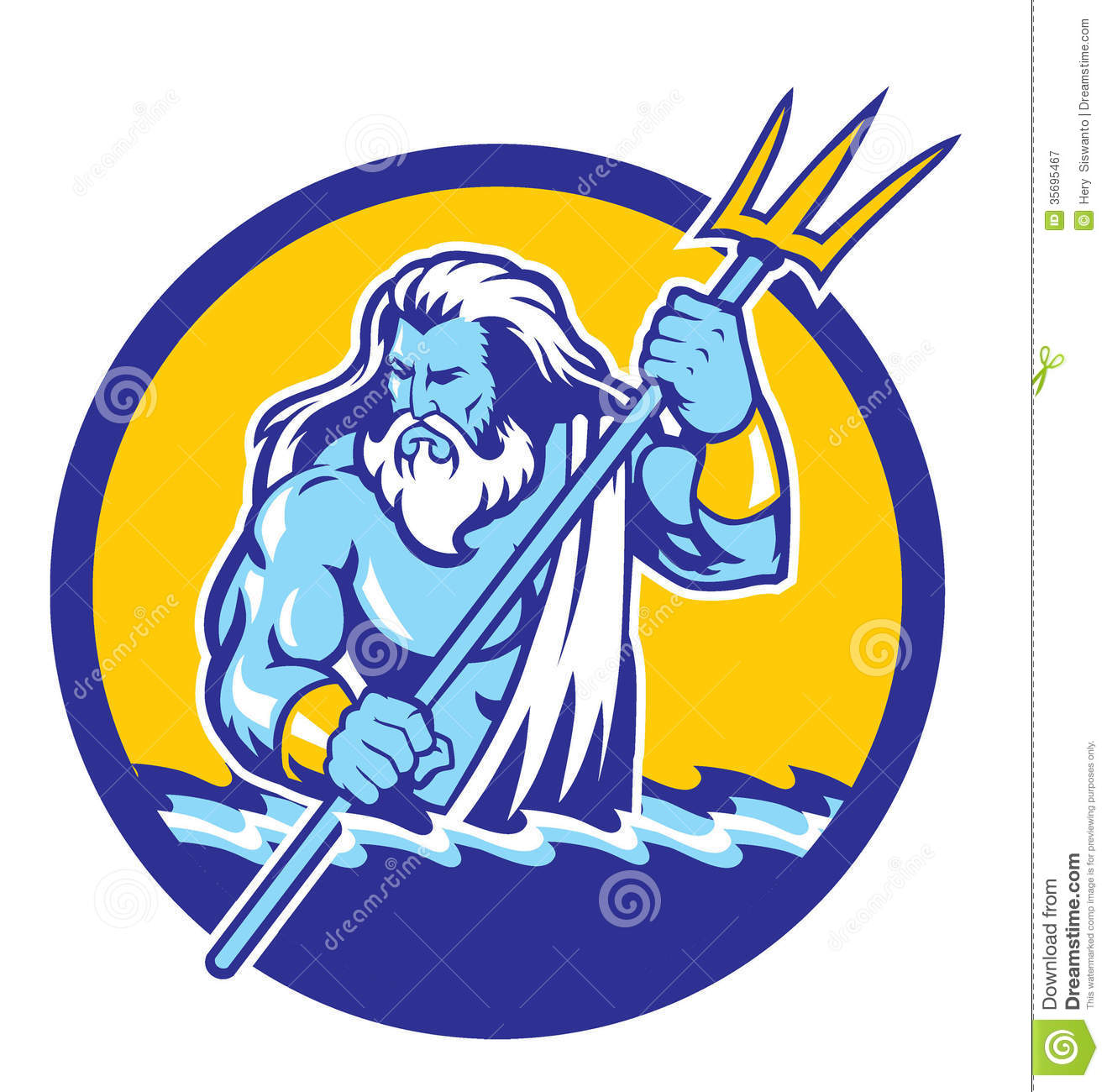 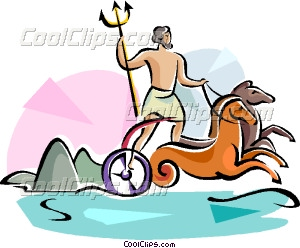 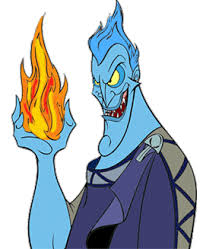 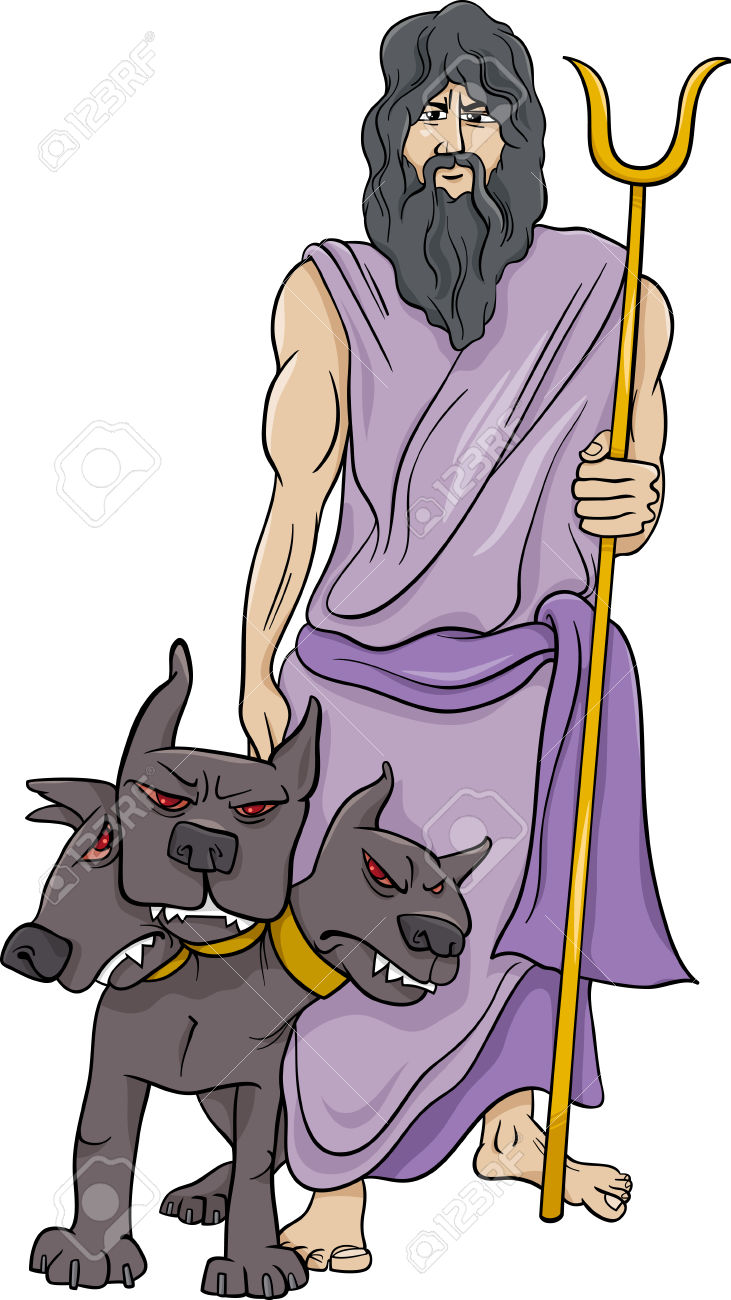 Hades
God of the Underworld
Hestia
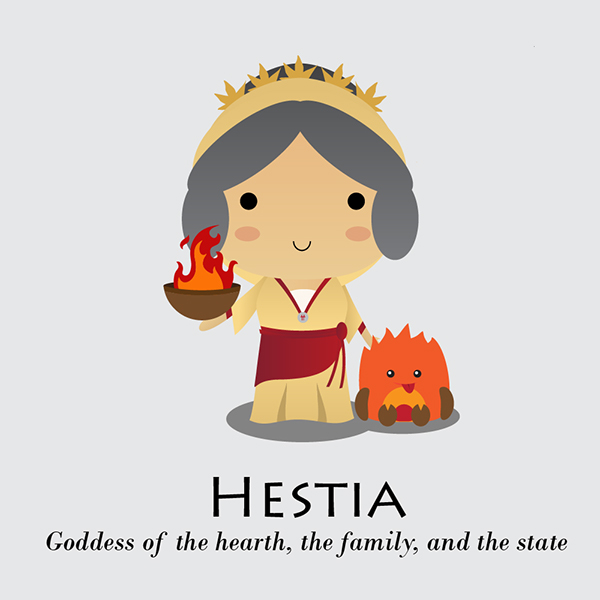 Goddess of the home
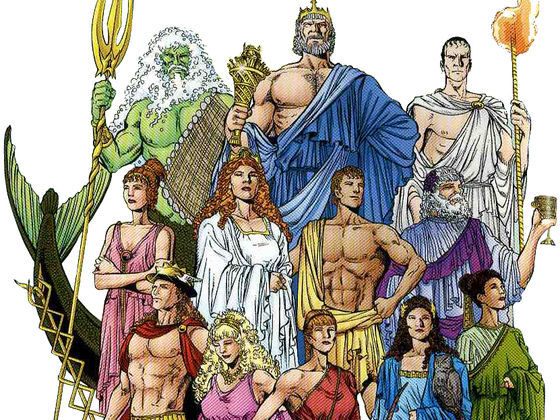